Шведова Анна Викторовна
Смирнова Любовь Викторовна 
учитель начальных классов
МБОУ « СОШ № 11» г. Кемерово
ИНТЕГРИРОВАННЫЙ УРОК ПО МАТЕМАТИКЕ + ПДД 3 КЛАСС
РЕШЕНИЕ ЗАДАЧ.ИСТОРИЯ ПОЯВЛЕНИЯ ОТЕЧЕСТВЕННОГО АВТОМОБИЛЯ
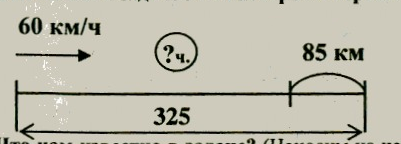 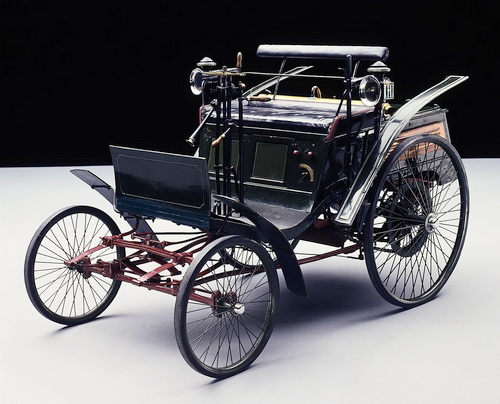 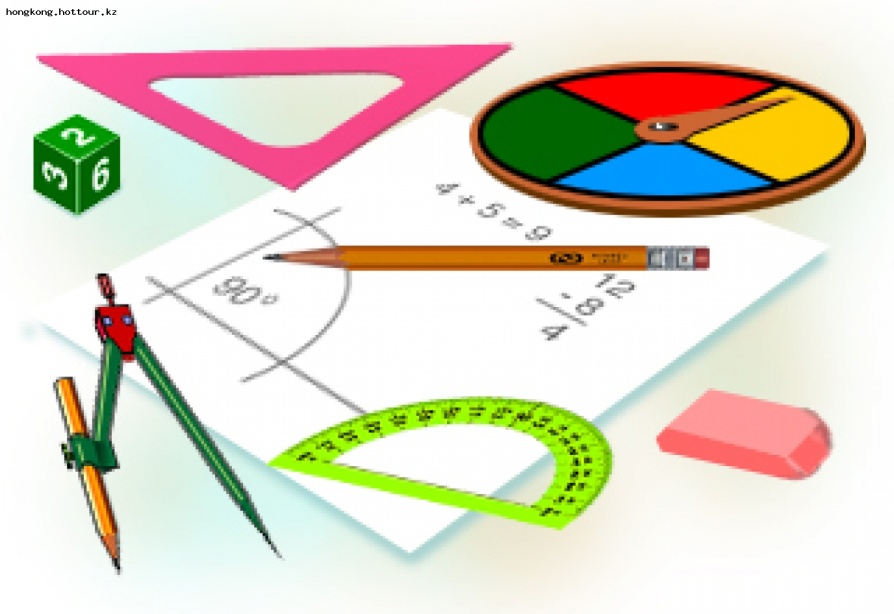 САМОХОДНОЕ БЕЗРЕЛЬСОВОЕ ТРАНОСПРТНОЕ СРЕДСТВО
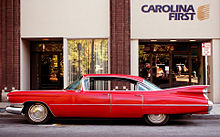 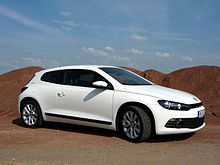 СИМВОЛ 20 ВЕКА -
ОДИН ИЗ ПЕРВЫХ АВТОМОБИЛЕЙ 19 века
АВТОМОБИЛЬ 21 ВЕКА
ЛЕОНАРДО ДА ВИНЧИ
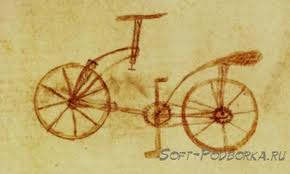 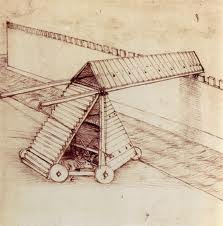 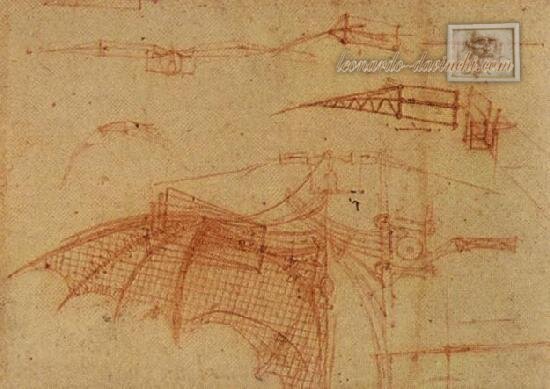 15-16 вв.
Изобретатель, художник, писатель
ИВАН КУЛИБИН
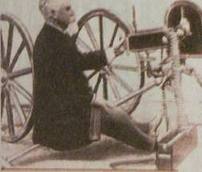 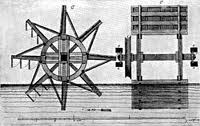 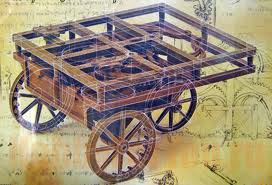 Конец 18 века
НЕУЖЕЛИ И ТАКОЕ БЫВАЕТ?
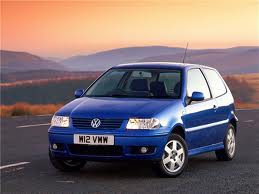 Автомобильное средство с паровым типом двигателя
Автомобиль с бензиновым типом автомобиля
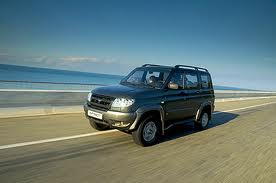 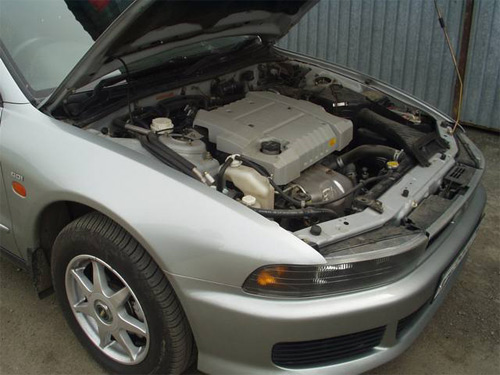 Автомобиль с газовым типом двигателя
Автомобиль с дизельным типом двигателя
НЕУЖЕЛИ И ТАКОЕ БЫВАЕТ?
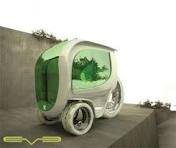 Автомобиль с газогенераторным типом двигателя
Автомобиль с водородным типом двигателя
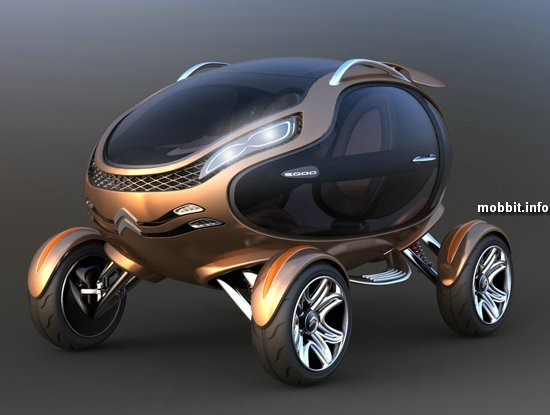 Электромобиль
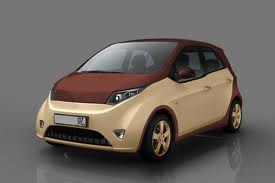 Гибридный автомобиль
ПДД
ДОРОЖНЫЕ ЗНАКИ
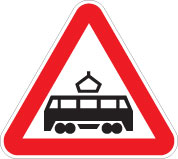 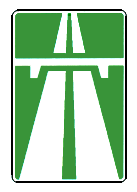 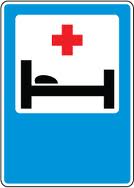 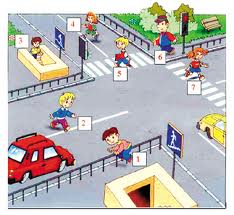 ФИЗМИНУТКА
Бурлит в движении мостовая:
 Бегут авто, спешат трамваи.
 Все будьте правилу верны -
 Держитесь правой стороны.

 					 Где улицу надо тебе перейти
 					 О правиле помни простом:
					 С вниманием налево сперва погляди,
 					 Направо взгляни потом.

 На проезжей части, дети,
 Не играйте в игры эти. 
 Бегать можно без оглядки
 Во дворе и на площадке.
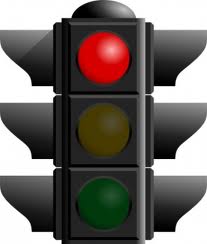 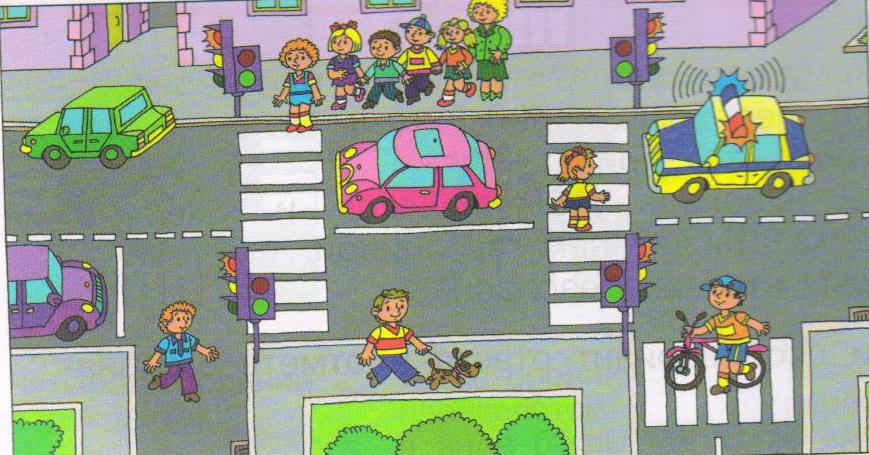 СПАСИБО ЗА ВНИМАНИЕ!